Percentage of Plans with General Annual Deductible, Marketplace and Employer-Based Plans, 2016
* Most recent employer survey data are from 2015.
Sources: Qualified Health Plan Landscape Files for federally facilitated marketplace, Nov. 2015; state insurance websites and state marketplace websites for state-based marketplaces, Nov. 2015; Henry J. Kaiser Family Foundation, Employer Health Benefits: 2015 Annual Survey, Sept. 2015.
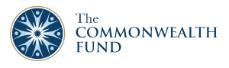